Informatika va axborot texnologiyalari
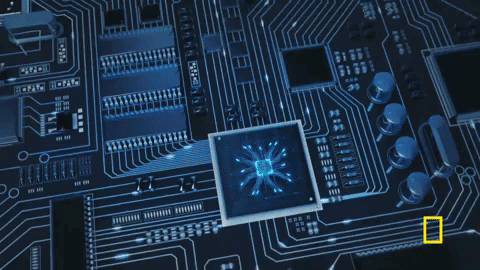 7-sinf
MAVZU: TAKRORLASH
TAKRORLASH
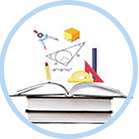 1 dan 16 gacha bo‘lgan natural sonlarni ikkilikda kodlash uchun necha bit kerak bo‘ladi?
Yechilishi:
23 • 8 bit = 184 bit
Javob: 184 bit.
TAKRORLASH
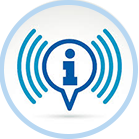 1 Gbt axborot 64 Kbt/sek tezlikda qancha vaqt uzatiladi?
Yechilishi:
1 Gbt = 1024 Mbt = 1024 • 1024 Kbt = 1048576 Kbt
Uzatilgan vaqt = 1048576 Kbt / (64 Kbt/sek) = 16384 sek ≈
≈ 273 munit ≈  4,55 soat
Javob: 4,55 Kb.
TAKRORLASH
256 xil rangli, gorizontaliga 1280 ta nuqtali, vertikaliga 1024 ta nuqtali ekrandagi rasm kodlanganda axborot hajmini bayt va Kbda toping.
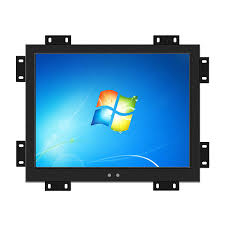 Yechilishi:
256 = 28
r = 8
1280 • 1024 • 8 bit = 10485760 bit =
= 1310720 bayt = 1280 Kb
Javob: 1310720 bayt yoki 1280 Kb.
2- topshiriq (42-bet).
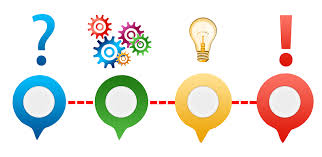 Ikkilikda kodlangan quyidagi yozuvdan foydalanib, uchta belgining ASCIIda yozilgan kodini toping:
a) 10100100 10110101 01111101
ASCII jadvali
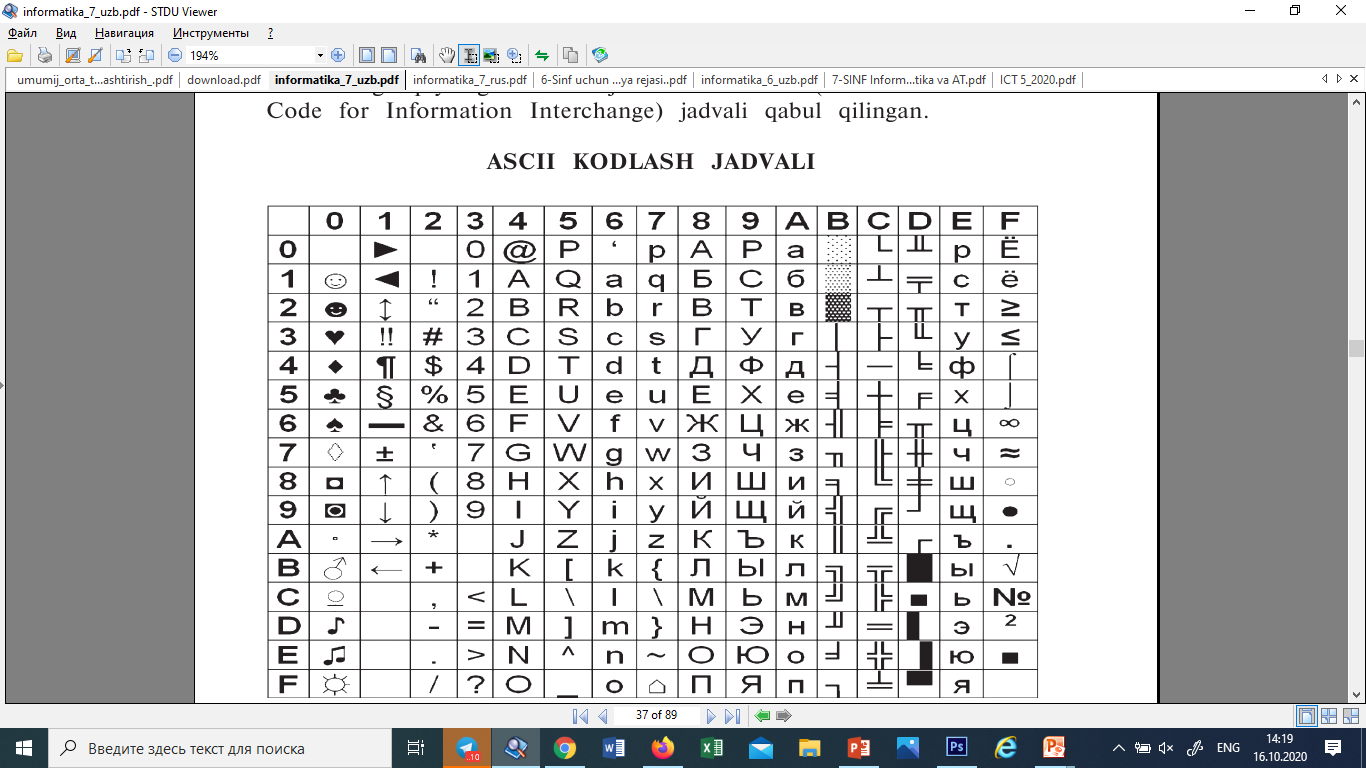 A
4
B
5
7
D
2- topshiriq (42-bet).
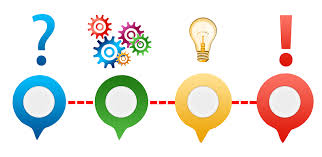 Ikkilikda kodlangan quyidagi yozuvdan foydalanib, uchta belgining ASCIIda yozilgan kodini toping:
a) 10100100 10110101 01111101
Javob: 7╡}
ASCII jadvalidan foydalanib, 
“7-­sinf” jumlasini kodlang
37
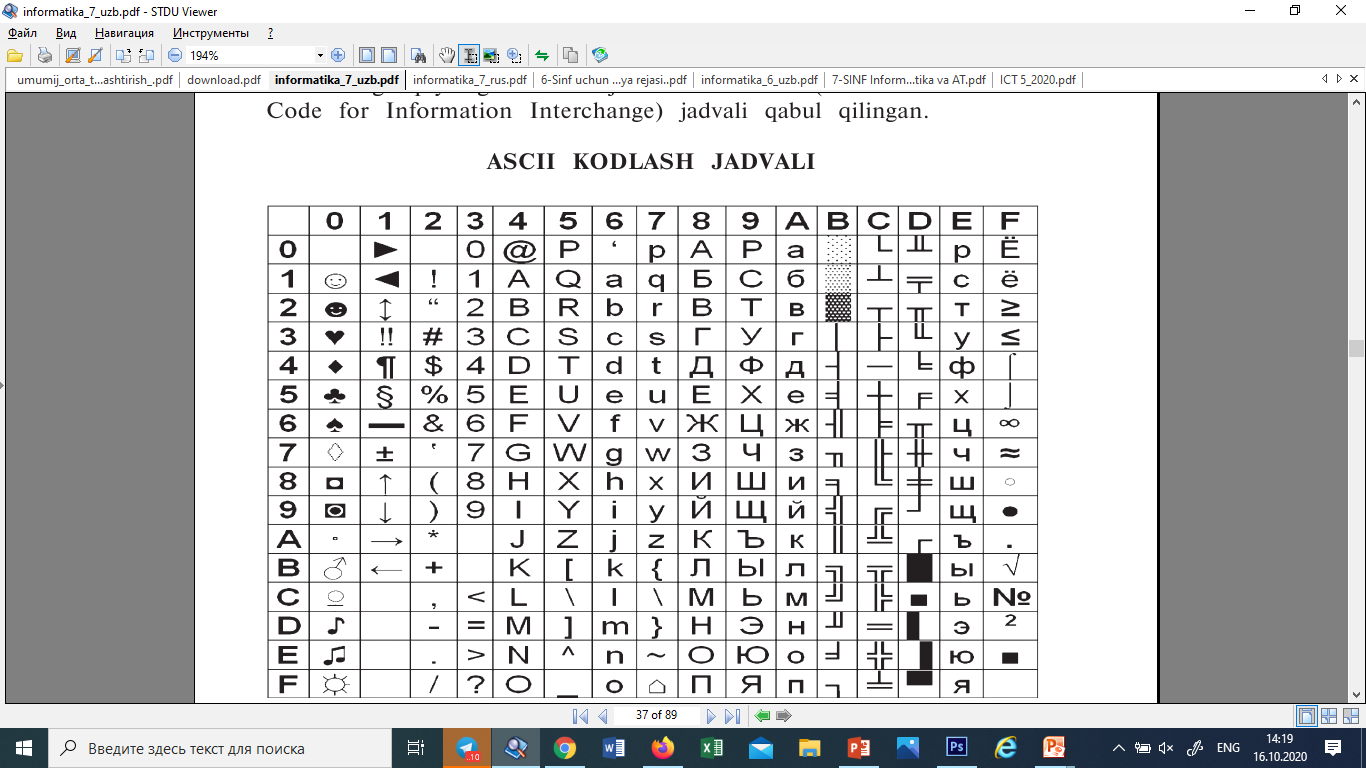 7
-
2D
s
73
i
69
n
6E
f
66
ASCII jadvalidan foydalanib, 
“7-­sinf” jumlasini kodlang
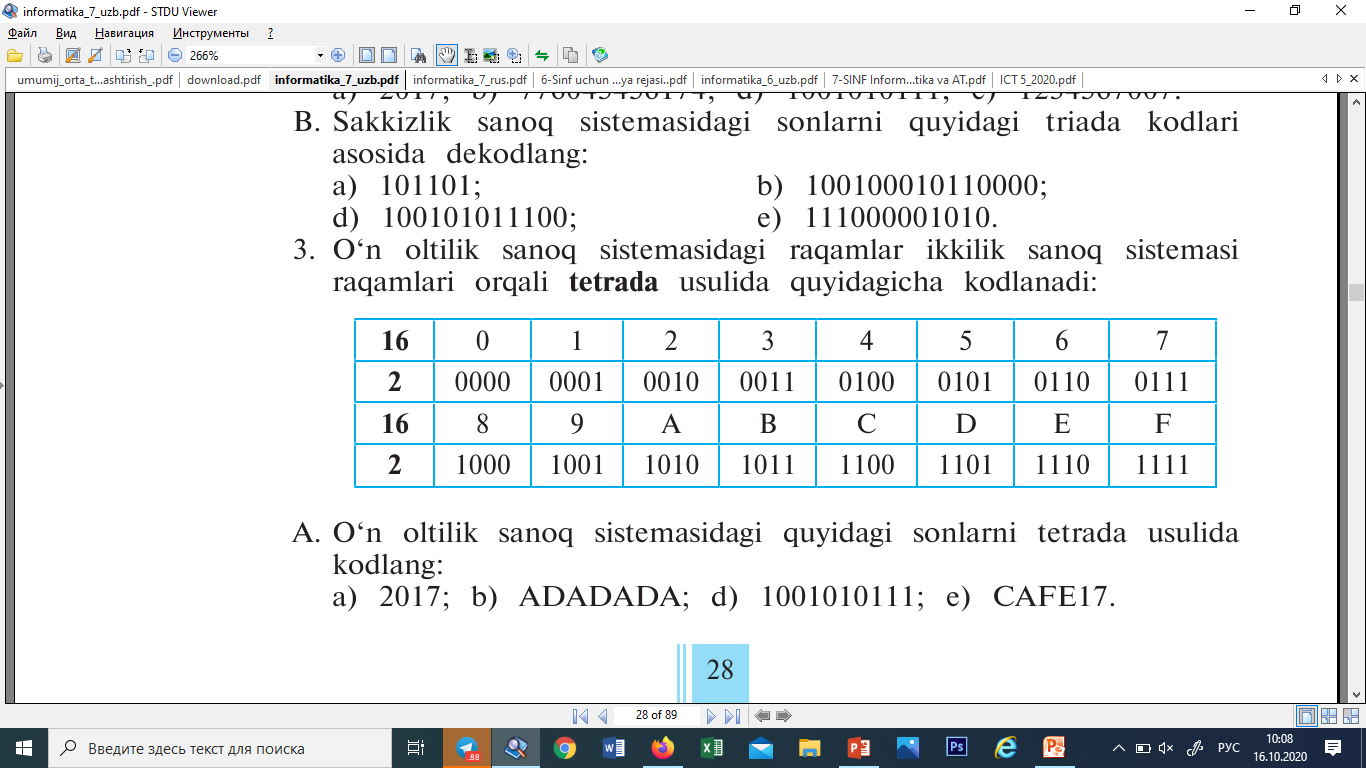 11- topshiriq (44-bet)
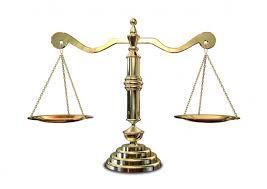 “Respublika iqtisodiyotini boshqarishda kompyuterlarning 
ahamiyati beqiyos” iborasidagi axborot hajmini toping.
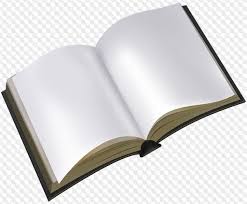 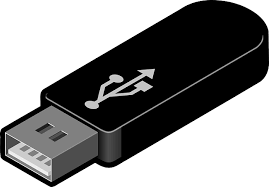 Yechilishi:
73 bayt
73 ta belgi
73 • 8 bit = 584 bit
Javob: 73 bayt yoki 584 bit.
16- topshiriq (44-bet)
1024 Mbt axborot 512 sekundda uzatilgan bo‘lsa, axborot uzatish tezligini aniqlang.
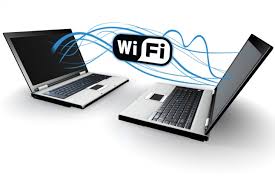 Yechilishi:
Aborot uzatish tezligi = Axborot hajmi / uzatilgan vaqt
V = 1024 Mbt / 512 sek = 2 Mbt/sek
Javob: Axborot uzatish tezligi 2 Mbt/sek ga teng.
Mustaqil bajarish uchun topshiriqlar:
O‘z ism­-sharifingizni ASCII jadvalidan foydalanib kodlang, ism-sharifingizda necha bit va bayt axborot borligini hi­soblang.
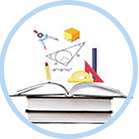 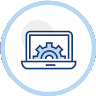 Bir kitobda 750 ta sahifa bo‘lib, har bir sahifa 32 ta satr­ dan va har bir satr 72 ta belgidan iborat. Kitobdagi axborot               24 Kbt/sek tezlik bilan uzatilsa, sarflanadigan vaqtni toping.